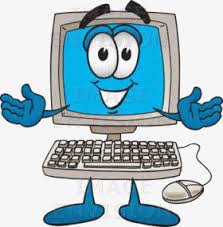 KVIZ
Svojstva računala
1.Što je radni takt?
broj operacija koje jedno računalo ima sposobnost provesti
broj izvršenih operacija u jedinici vremena
TOČNO
NETOČNO
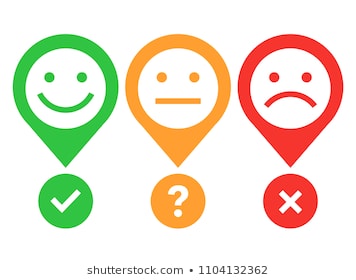 2. U kojim jedinicama izražavamo radni takt kod suvremenih računala?
u Hz
U W
TOČNO
NETOČNO
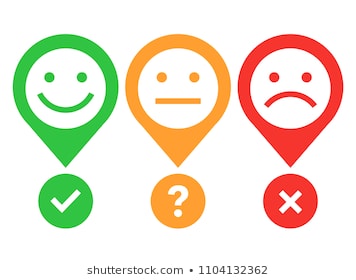 3. Što je memorija?
dio računala gdje se obavljaju složene operacije
dio računala koja ima sposobnost pohrane određene količine podatka i programa
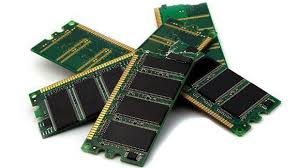 TOČNO
NETOČNO
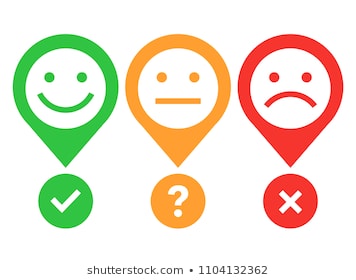 4. Kako dijelimo memoriju po mogućnosti pohrane podataka?
na unutarnju i vanjsku
na privremenu i trajnu
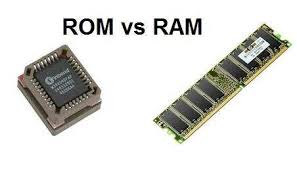 TOČNO
NETOČNO
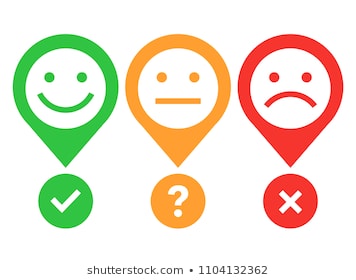 5. Što je privremena memorija?
memorija koja čuva podatke trajno
memorija koja čuva podatke dok je računalo uključeno, isključenjem računala sadržaj se briše
TOČNO
NETOČNO
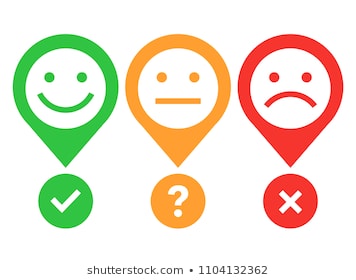 6. Što je trajna memorija?
memorija koja čuva podatke trajno i ne ovisi o napajanju računala
memorija koja čuva podatke trajno i ovisi o napajanju računala
TOČNO
NETOČNO
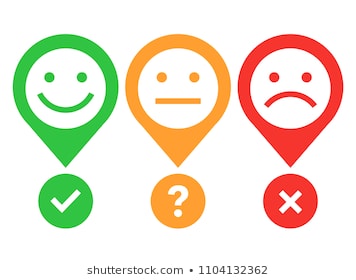 7. Što je kapacitet spremnika tvrdog diska?
raspoloživa količina prostora za pohranu podataka
raspoloživa količina prostora za pohranu igrica
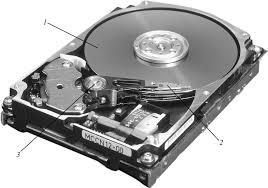 TOČNO
NETOČNO
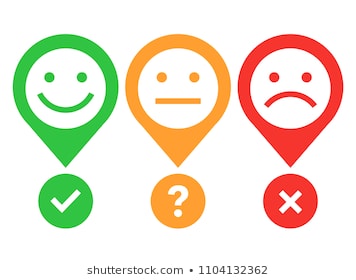 8. Što je brzina prijenosa podataka ?
brzina kojom se prijenose podatci unutar računala između komponenti ili između računala
brzina kojom se prijenose podatci s računala na usb
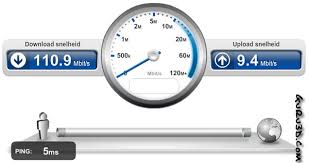 TOČNO
NETOČNO
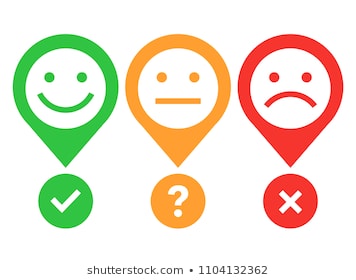 9. Koliko iznose današnje brzine prijenosa podataka internetom?
32 ili 64 bita
24 ili 48 bita
TOČNO
NETOČNO
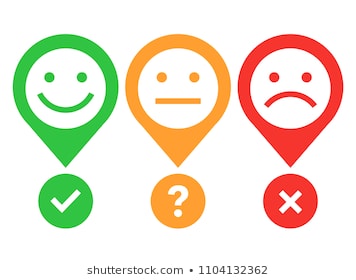 Hvala na pozornosti!!!
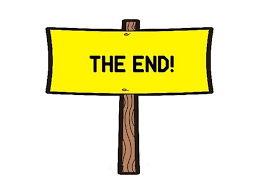